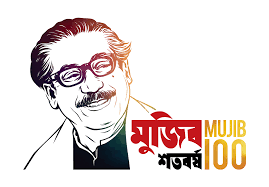 মুজিব ১০০ বর্ষ এর শুভেচ্ছা
পরিচিতি
শিক্ষক পরিচিতি
মোঃ আতাউর রহমান
কম্পিউটার শিক্ষক
লালমনিরহাট নেছারিয়া কামিল মাদ্রাসা।
আই ডি # ২৯
s01717016443@gmail.com
পাঠ পরিচিতি
৬ষ্ঠ শ্রেণি
আই সি টি, ৫ অধ্যায়
সময় : 40 মিনিট
তারিখ : 11.03.2020
এখন আমরা কিছু ছবি দেখব
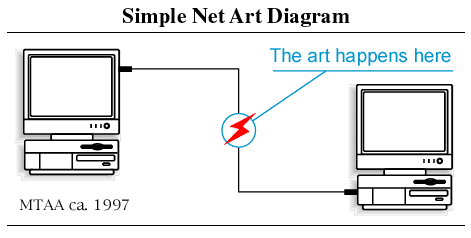 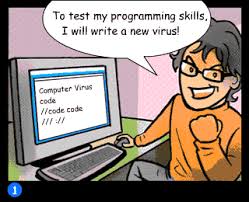 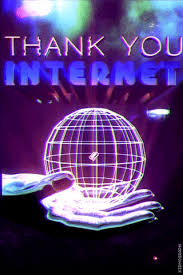 ইন্টারনেট ব্যবহার সর্বক্ষেত্রে
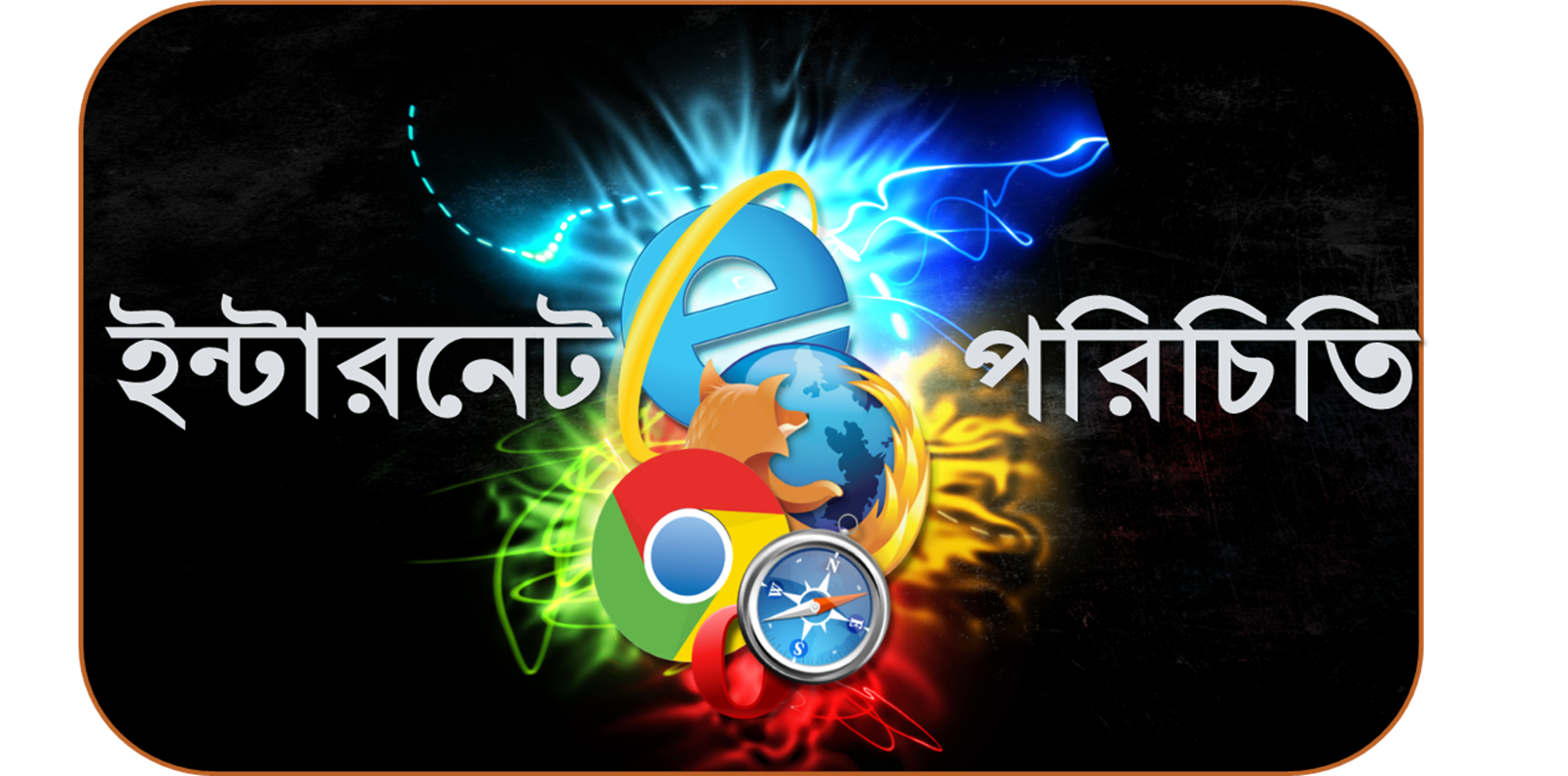 শিখন ফল
ইন্টারনেট কী বলতে পারবে।

নেটওয়ার্ক  প্রকারভেদ ব্যাখ্যা করতে পারবে।
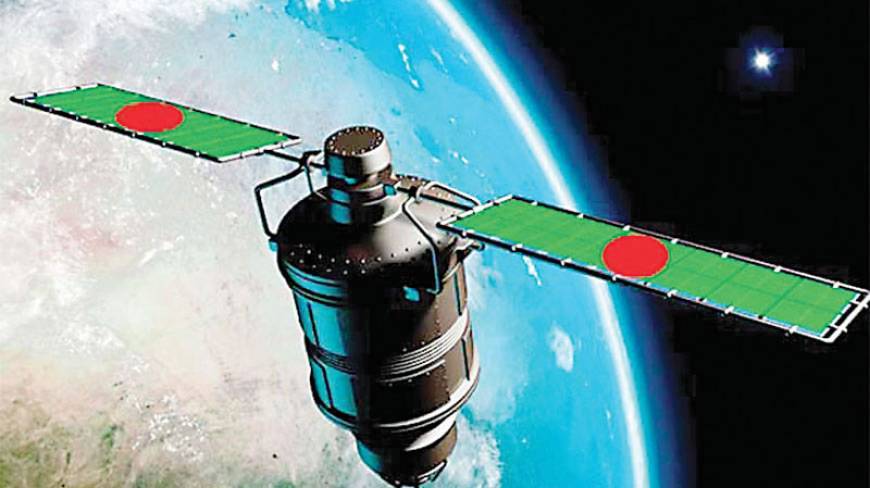 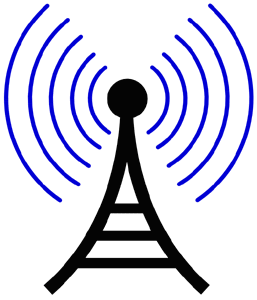 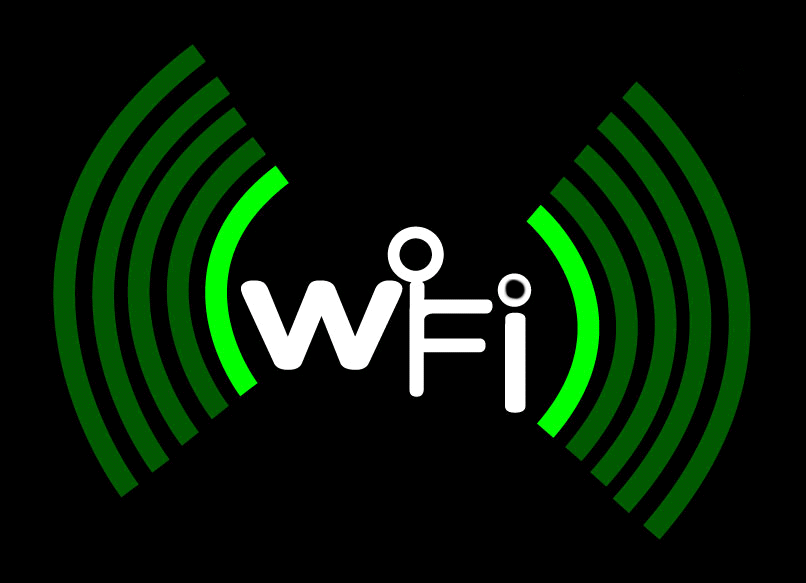 INTERCONNECT NETWORK শব্দ থেকে Internet
Interconnect এর  Inter
Network এর Net
Internet
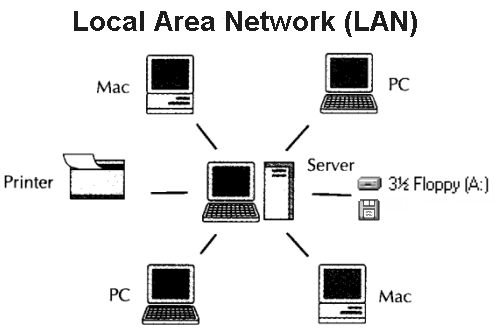 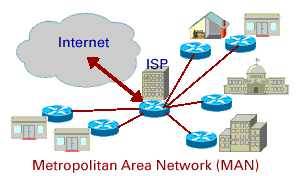 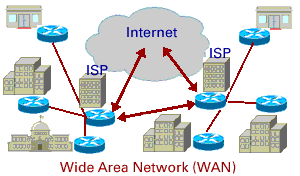 জোড়ায় কাজ
LAN, MAN  WAN এর কাজ গুলো লিখ।
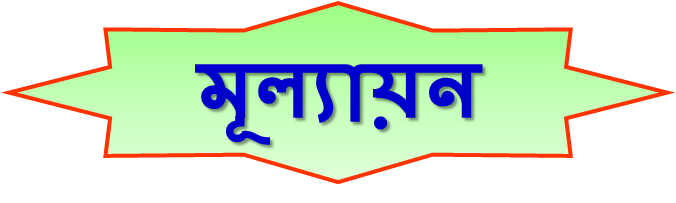 ১। ইন্টারনেট বলতে কি বুঝ ?
২। Lan ও Man এর 1টি পার্থক্য বল।
Lan এর প্রয়োগ গুলো খাতায় লিখে আনবে।
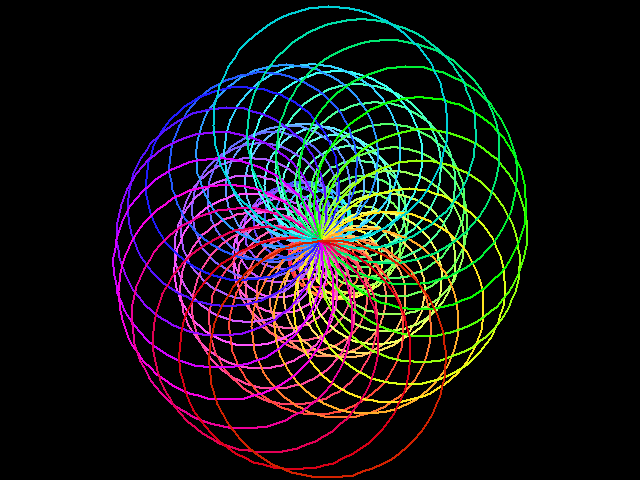 সবাইকে ধন্যবাদ